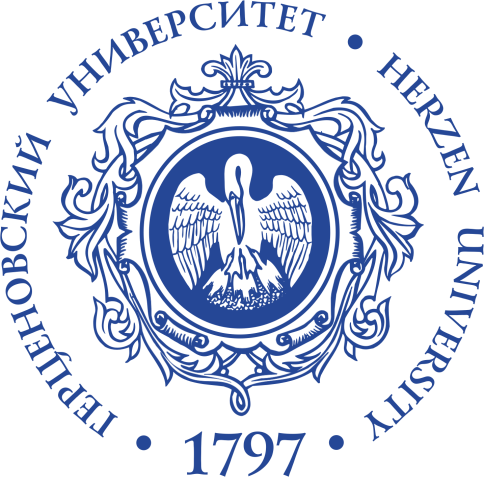 Принципы отбора и подачи грамматического материала на занятиях по русскому языку как иностранному (уровень А1-А2)
Ст. преподаватель : Ухарцева Виктория Игоревна
21.04.2022
Содержание обучения иностранному языку
Основные цели обучения 
образовательная
практическая
развивающая
воспитательная
Коммуникативная компетенция
языковая компетенция
социокультурная компетенция
Грамматическая компетенция
Знание грамматических элементов языка и умение ими пользоваться в процессе общения
Азимов Э. Г., Щукин А. Н.  Новый словарь методических терминов и понятий (теория и практика обучения языкам). – М.: Издательство ИКАР, 2009. – 448 с.
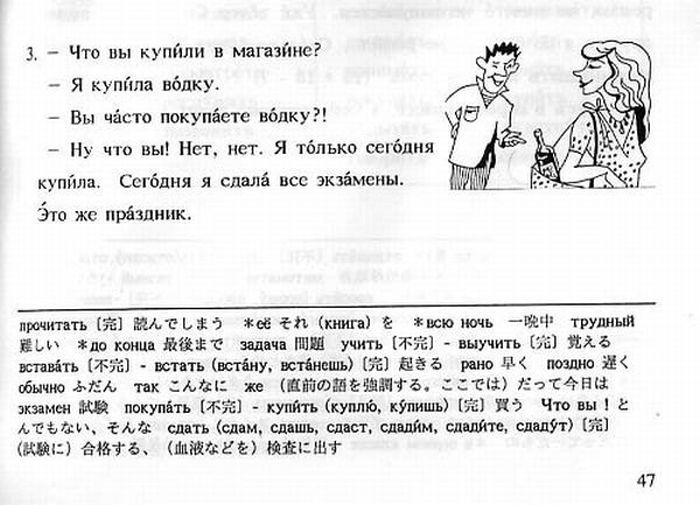 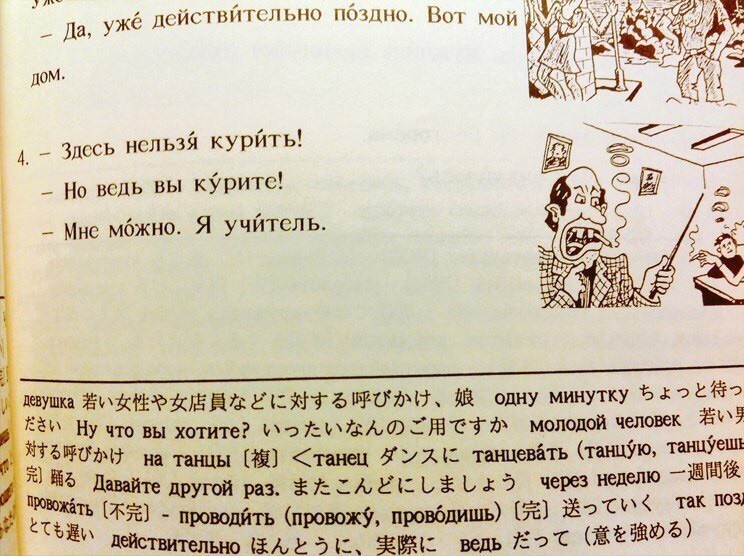 Грамматический материал в учебниках по РКИ
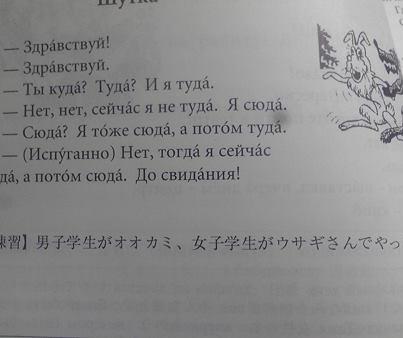 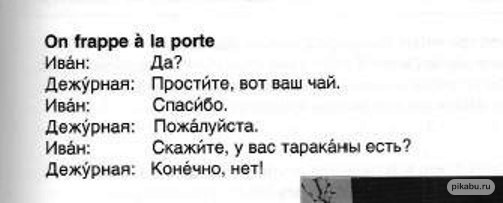 Грамматический материал на урокеЗАДАЧА ПРЕПОДАВАТЕЛЯ
В процессе обучения нужно сообщить учащемуся-иностранцу грамматику, но сообщить ее в таком виде и формах, чтобы учащийся мог применять грамматику в устной речи, письме и чтении на русском языке, то есть использовать ее в практике русской речи.
Использование более эффективных средств обучения
Тщательный отбор грамматического материала  и новые способы его подачи
Культурное пространство Санкт-Петербурга
Грамматический материал 
предложно-падежной система
 видо-временной система глаголов (прошедшее, настоящее, будущее время)
 глаголы движения
безноминативные предложения
 императив
степени сравнения прилагательных и наречий
Лексический материал
названия объектов города
 прилагательные (качественные и относительные)
оценочные синонимы и антонимы
Средства наглядности
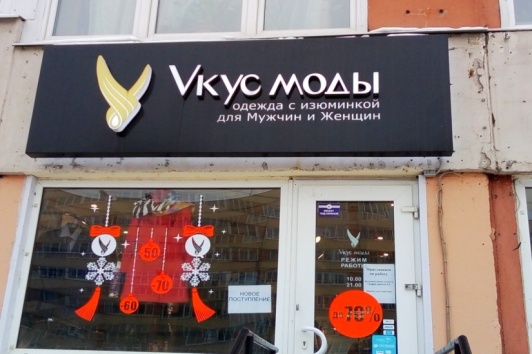 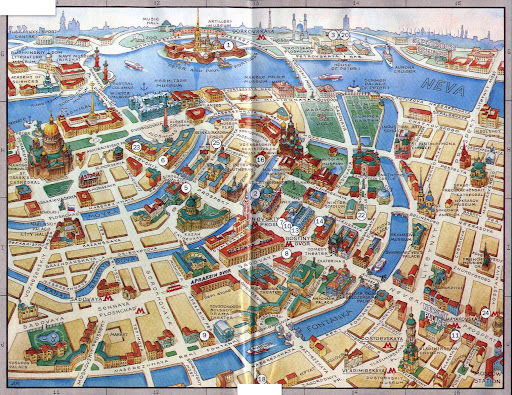 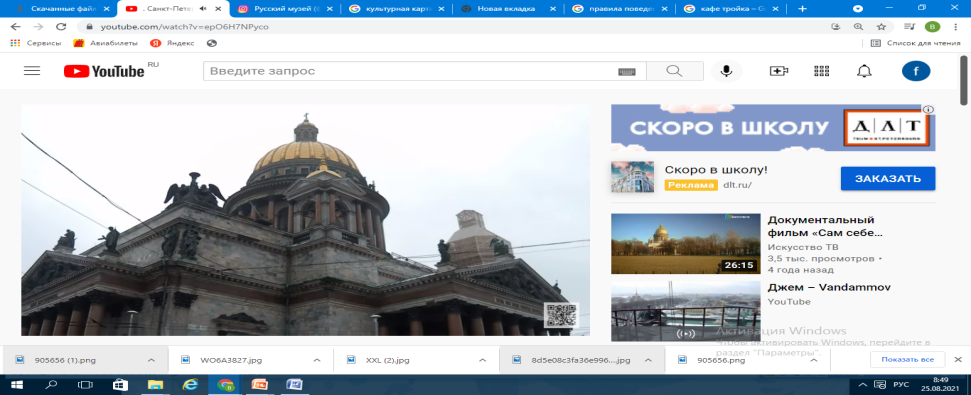 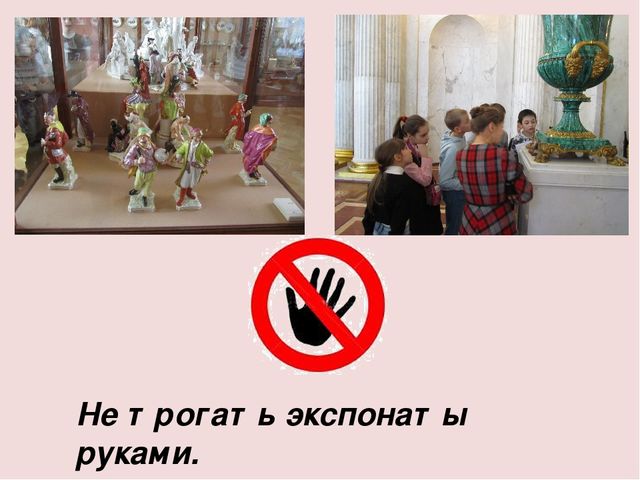 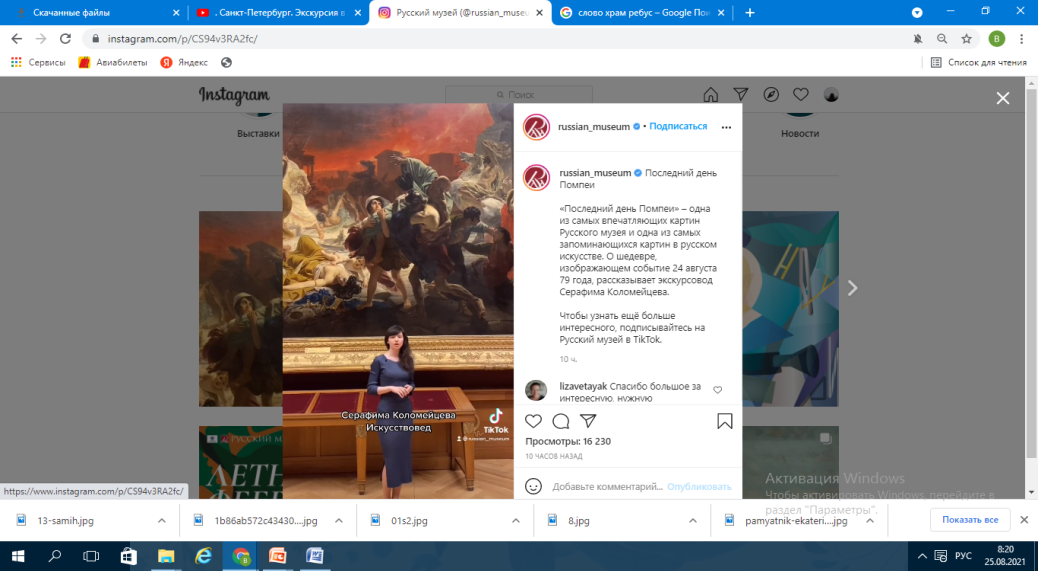 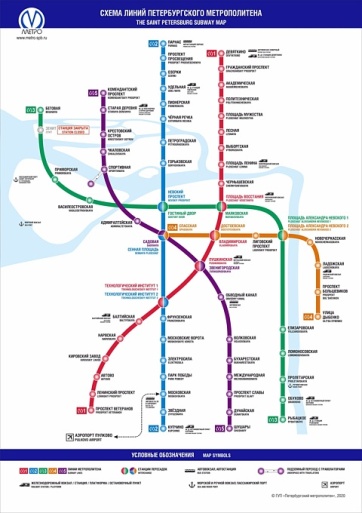 Пространство городаИспользование вывесок
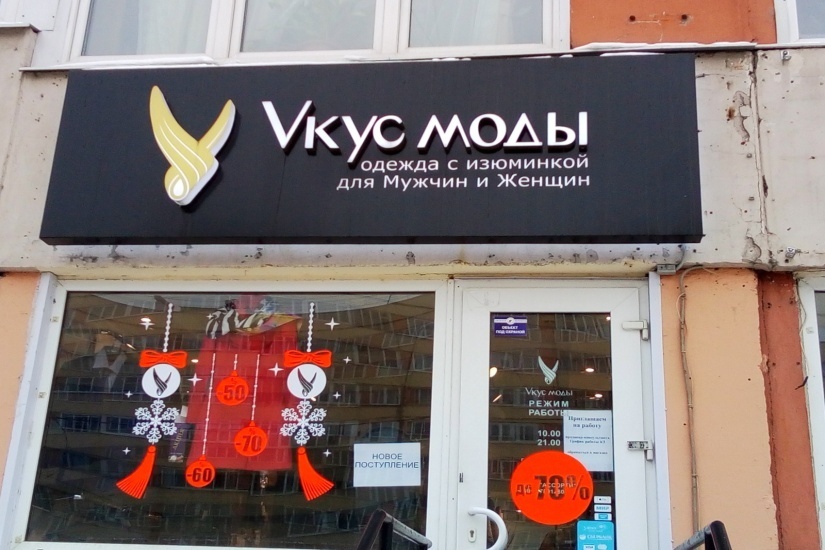 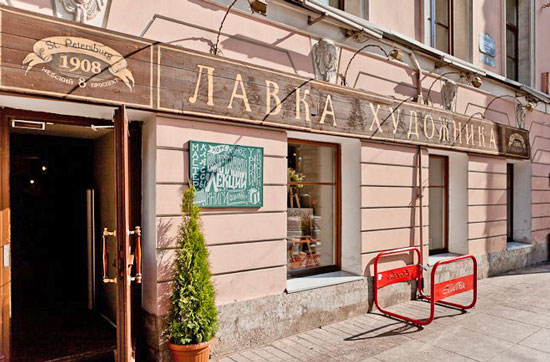 Прецедентные феномены
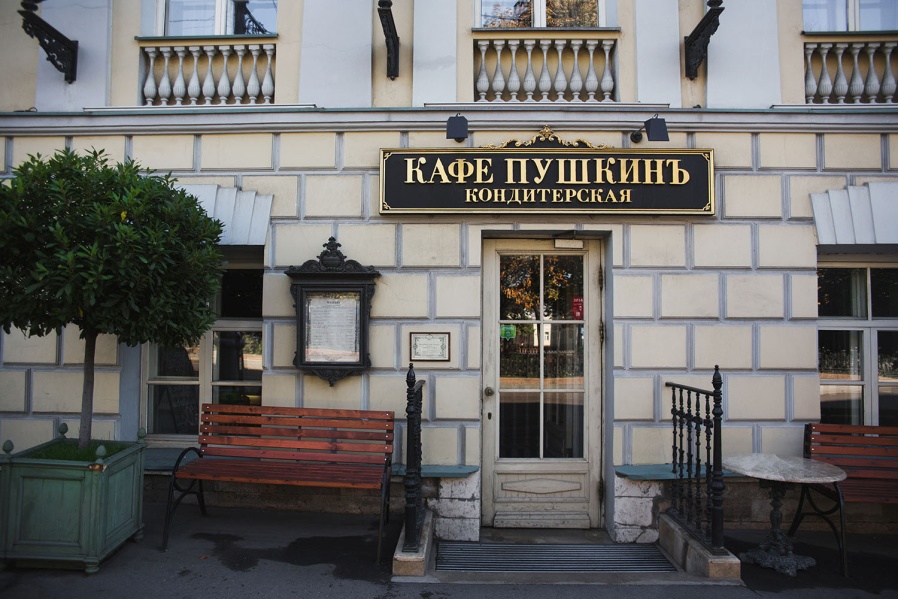 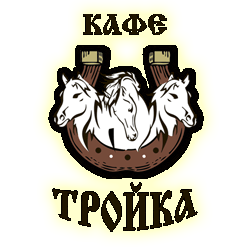 Культурное пространство внутри объектов города
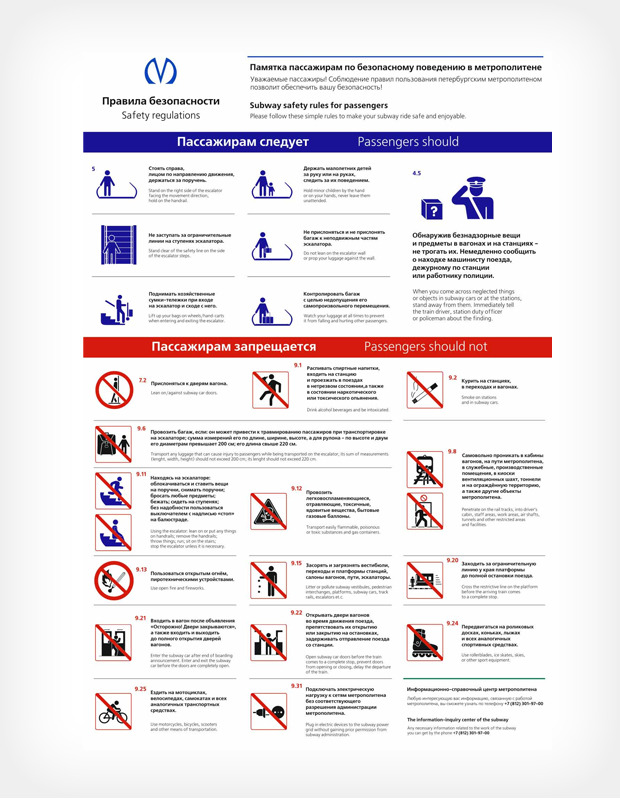 Культурное пространство внутри объектов города
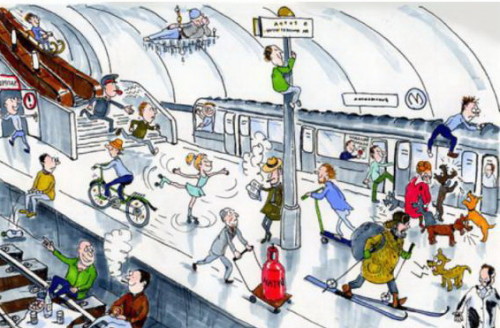 Культурные объекты города
Памятник (кому?)
Дворец
Храм/ Собор
 (Какой?) Музей (чего?)
Кладбище/ Захоронение
Музей-квартира
Использование ребусов, загадок или прецедентных текстов ( высокий уровень)
Использование материалов социальных сетей (Инстаграм –официальные страницы)
Посмотрите раздел «Выставки». Найдите выставку, которую вы бы хотели посетить. Составьте диалог.
Какие сувениры вы можете купить в Русском музее? 
Какие события/ мероприятия  произошли, происходят/ буду происходить в Русском музее?
Пост как текстовый материал на занятиях РКИ ( аудирование, чтение, говорение)
Фотографии знаков на территории культурных объектов
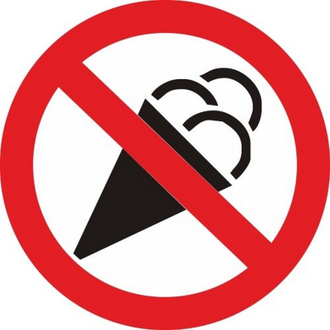 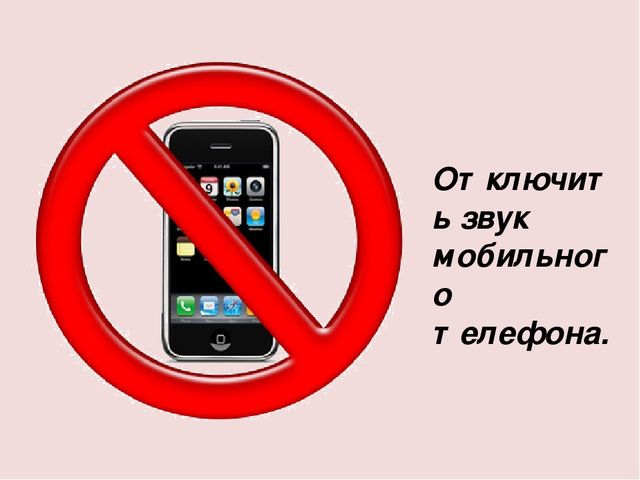 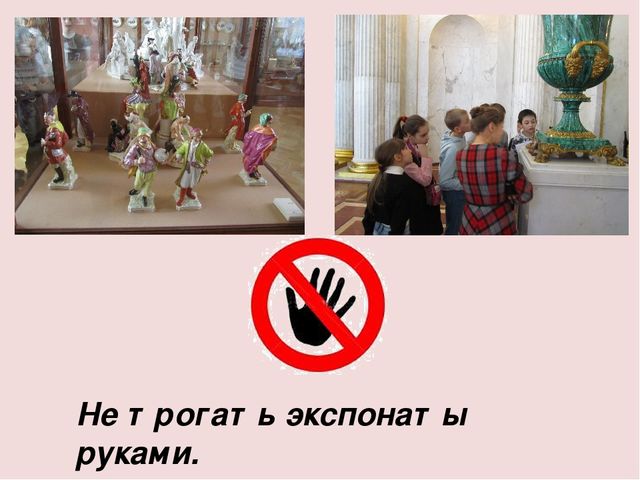 Фотографии знаков на территории культурных объектов
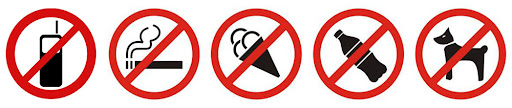 Наглядность
Внешняя наглядность 
     То же, что перцептивная наглядность. Тип наглядности, связанный с непосредственным восприятием иноязычной речи на слух, либо в виде ее графического образа.
Внутренняя наглядность
          То же, что мнемоническая наглядность. Вид наглядности, основанный на деятельности памяти и воображения. В. н. в виде образов, представлений помогает обозначить содержание мысли, наметить ее границы и последовательность развития; подготавливает переход к высказыванию, в котором смысловое содержание задано самой структурой мысли, ходом умозаключений. В этом случае смысловое содержание представлено говорящему в абстрактно схематической форме.
Экскурсия от первого лицаСоздание своей экскурсии
Данные экскурсии без слов
Создание комментария, субтитров , описание ситуации и места
СПАСИБО ЗА ВНИМАНИЕ!
Происхождение названий
Название  и история города
Название
Санкт-Петербург
Петроград
Северная Венеция
Северная Пальмира
Криминальный Петербург
Питер
Колыбель Революции
Ленинград
Называть НСВ/ назвать СВ в честь, Носить НСВ имя (кого?), Назван  и другое 
Изменять НСВ/ Изменить СВ название города
В каких объектах города отражается название?
Культурная карта Санкт-Петербурга
Современное культурное пространство
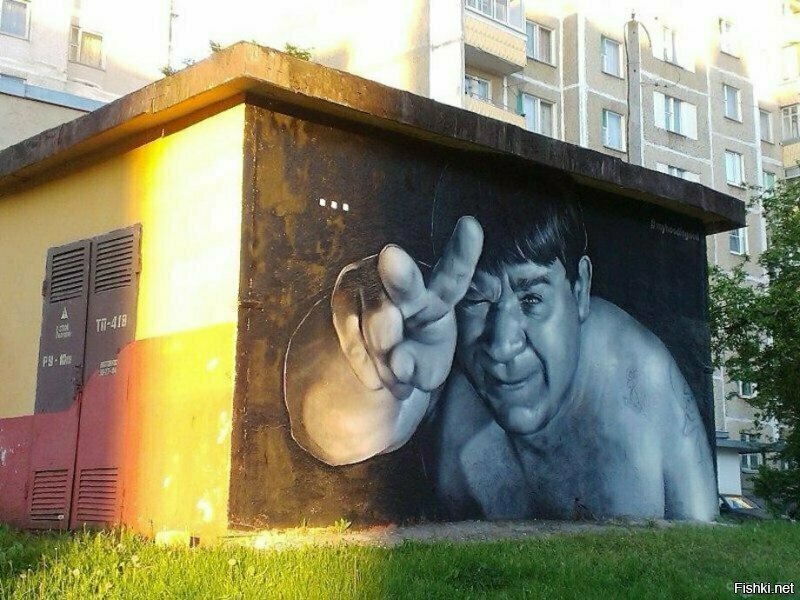 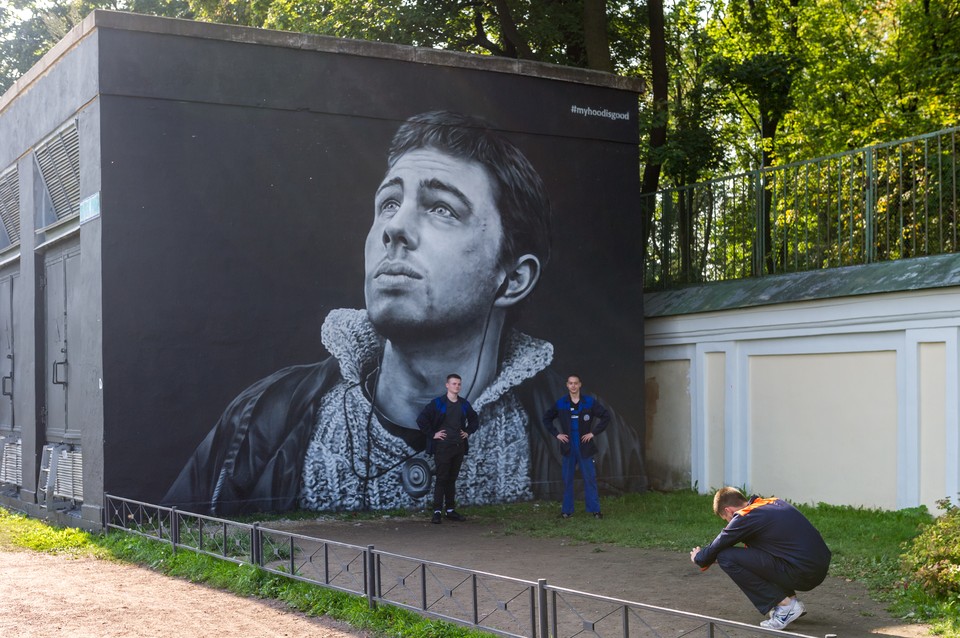 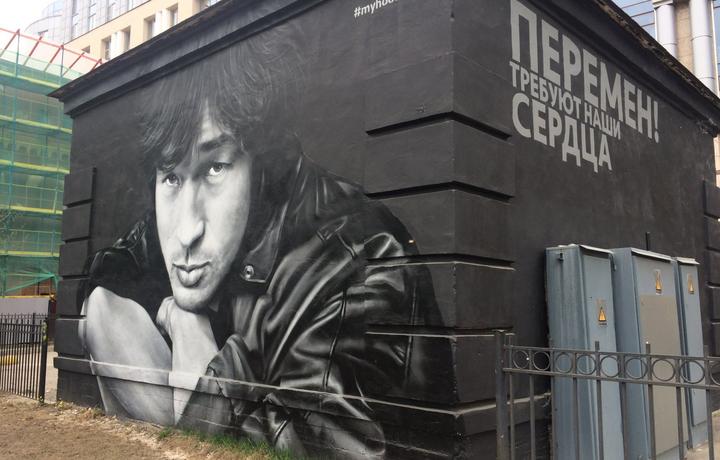